FGAI4H-S-038-A01
Geneva, 3-5 July 2023
Artificial intelligence and sexual and reproductive health and rights (SRHR)
Tigest Tamrat
Scientist, Department of Sexual and Reproductive Health and Research
Opportunities and emerging use cases
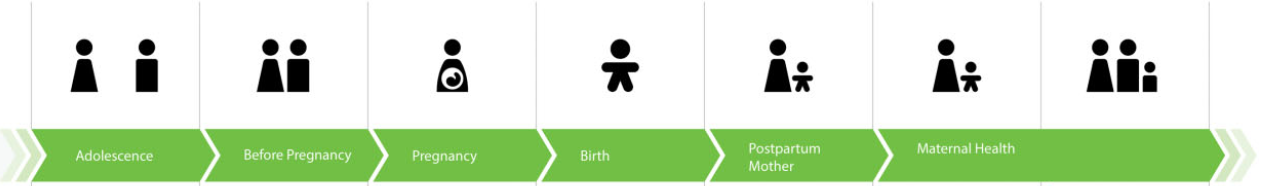 Risks and implications
Heightened risks in SRHR
General implications (Morgenstern, J.D et al. 2021)
Commodification of sensitive personal health data
Infringement on bodily autonomy
Gender biases in development of models
Perpetuating misinformation
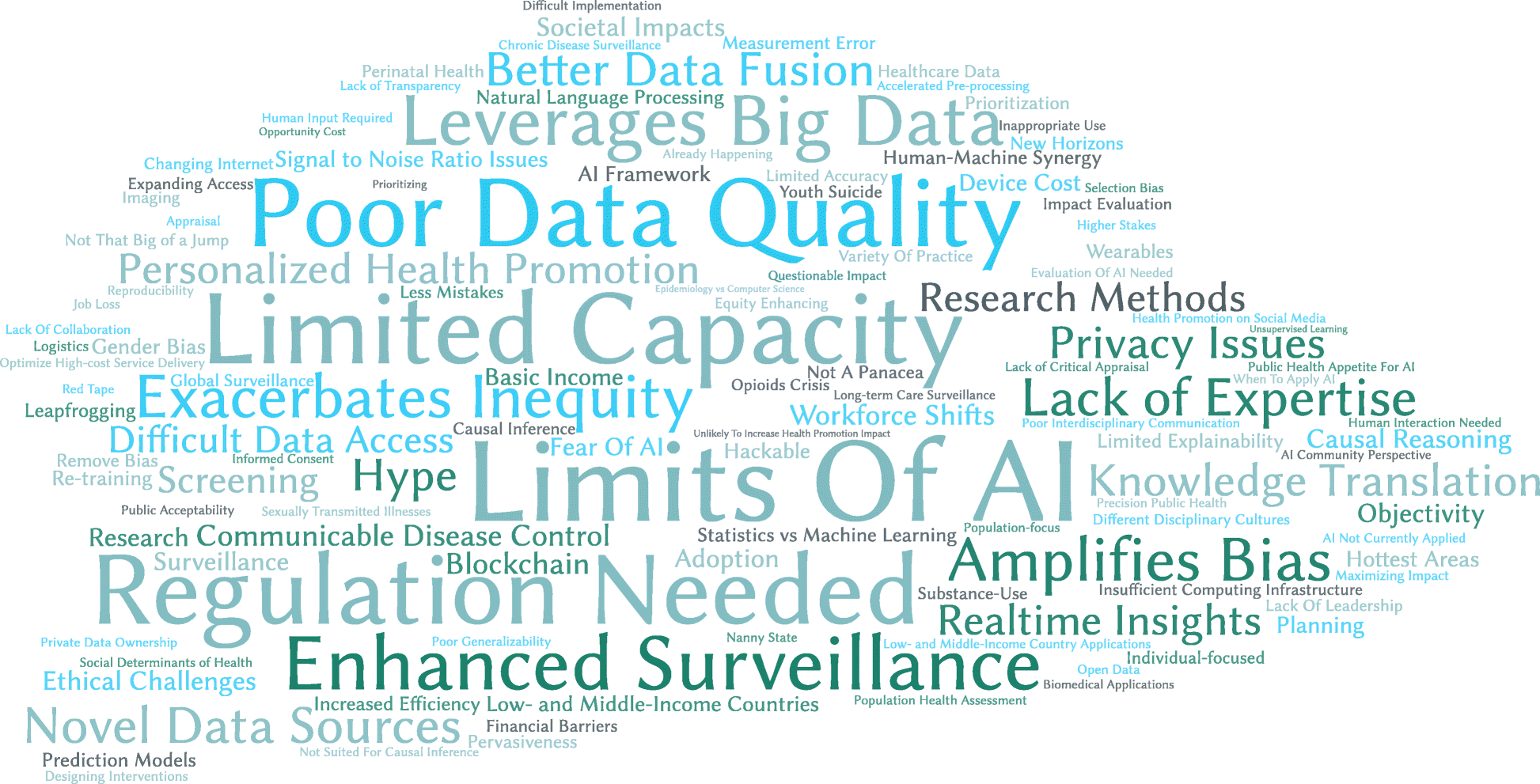 Upcoming plans
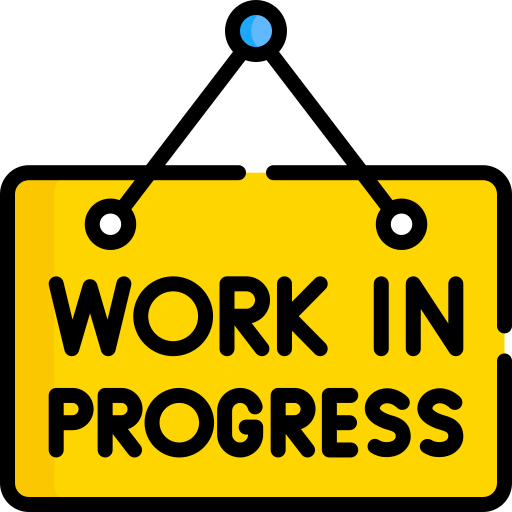 Scoping review on use of AI in SRHR 
Technical brief describing implications of AI and SRHR
Potential research to explore and assess emerging practices of relevance to SRHR
For more info:Tigest Tamrattamratt@who.int@HRPresearch